CHÍNH TẢ LỚP 5
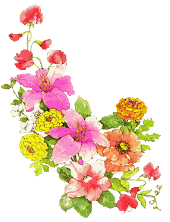 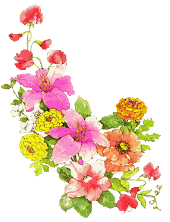 Khởi động
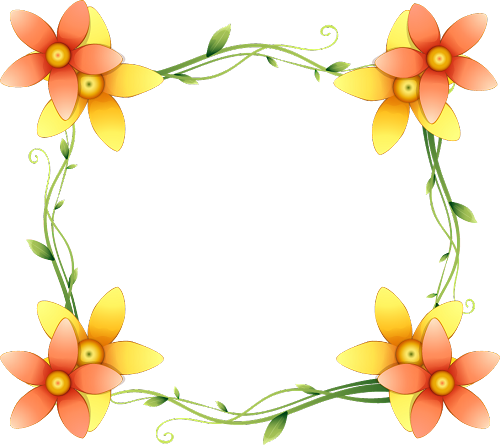 Kiểm tra bài cũ
Hai Ngàn
Ngã Ba
Nêu quy tắc viết hoa tên riêng.
Pù Mo
Pù Xai
Chính tả (Nghe – viết)
Núi non hùng vĩ
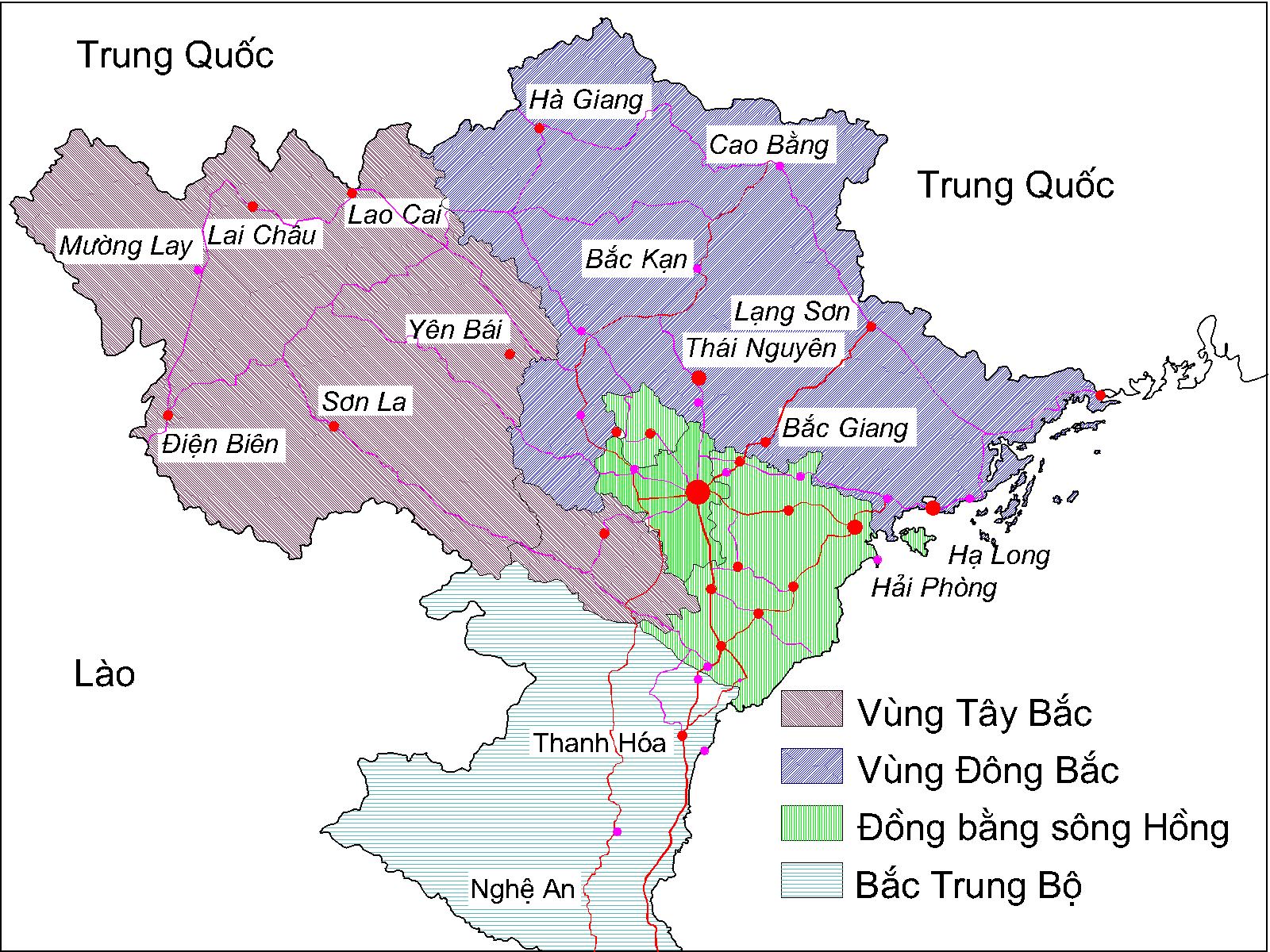 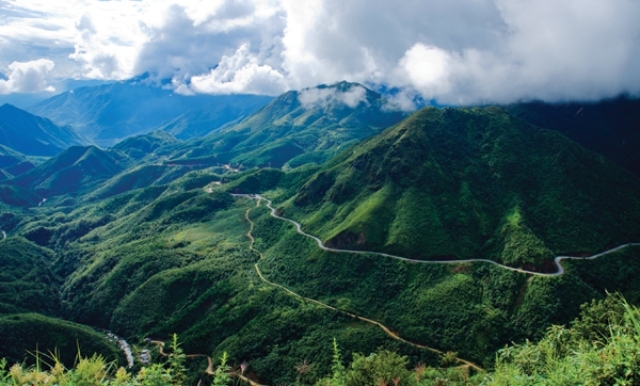 Núi non hùng vĩ
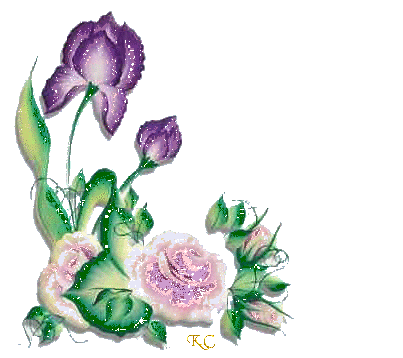 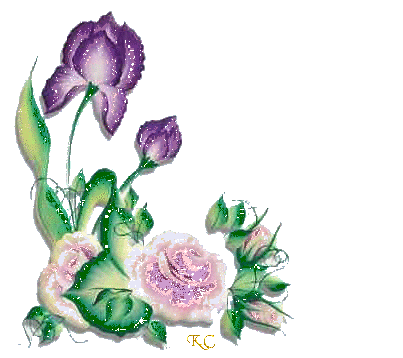 Chính tả (Nghe – viết)
Núi non hùng vĩ
Luyện từ khó:
- Hoàng Liên Sơn
- Hoàng Liên Sơn
- Tày đình
- Ô Quy Hồ
- Ô Quy Hồ
- Hiểm trở
- Sa Pa
- Sa Pa
- Lồ lộ
- Lào Cai
- Lào Cai
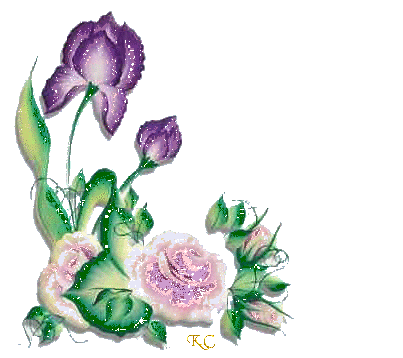 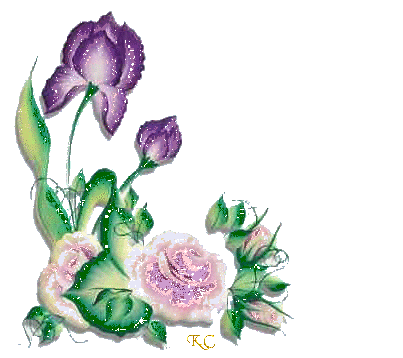 - Phan – xi – păng
- Phan – xi – păng
Chính tả (Nghe – viết)
Núi non hùng vĩ
Luyện từ khó:
Viết chính tả:
Sửa lỗi chính tả
Bài tập:
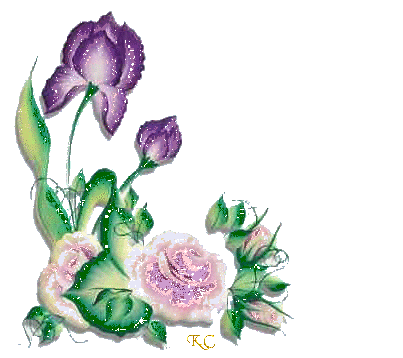 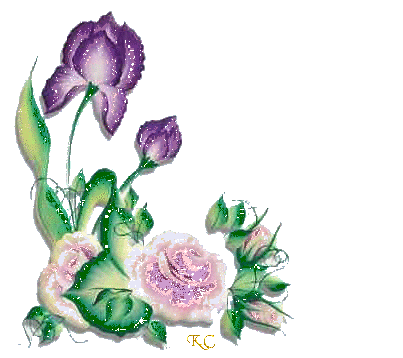 Bài 2: Tìm các tên riêng trong đoạn thơ SGK/T58
Đăm Săn
A – ma Dơ – hao
Y Sun
Tây Nguyên
Mơ – nông
(sông) Ba
Nơ Trang Lơng
Quy tắc viết hoa:
Tên địa lý:
Tây Nguyên
(sông) Ba
Tên người, tên dân tộc:
- Đăm Săn
- Mơ – nông
- A – ma Dơ – hao
- Y Sun
- Nơ Trang Lơng
Trò chơi: Đố bạn
Chúc mừng đội chiến thắng
Chính tả (Nghe – viết)
Núi non hùng vĩ
Củng cố:
Quy tắc viết hoa tên người, tên địa lý Việt Nam.
Dặn dò:
Chuẩn bị bài tuần sau: 	Ai là thủy tổ loài người?
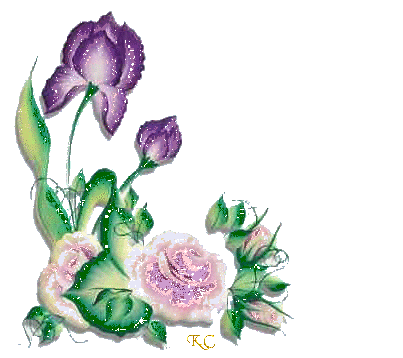 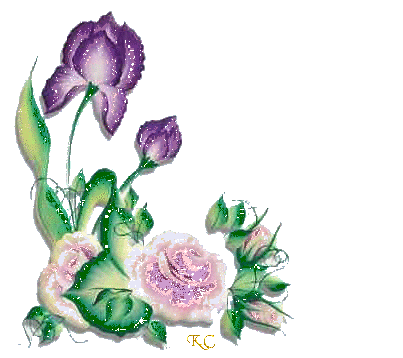 Tiết học kết thúc
Ai từng đóng cọc trên sôngĐánh tan thuyền giặc, nhuộm hồng sóng xanh ?
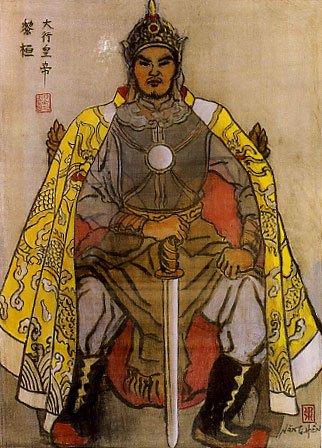 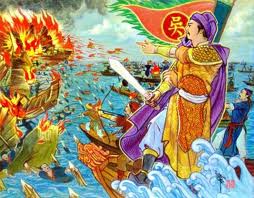 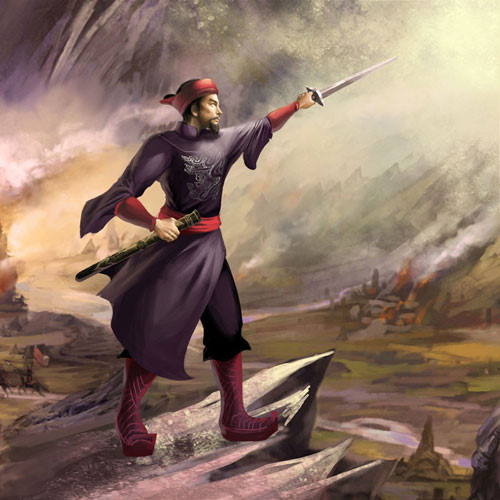 Ngô Quyền (938)
Lê Hoàn 
(981)
Trần Hưng Đạo
1288
Vua nào thần tốc quân hànhMùa xuân đại phá quân Thanh tơi bời?
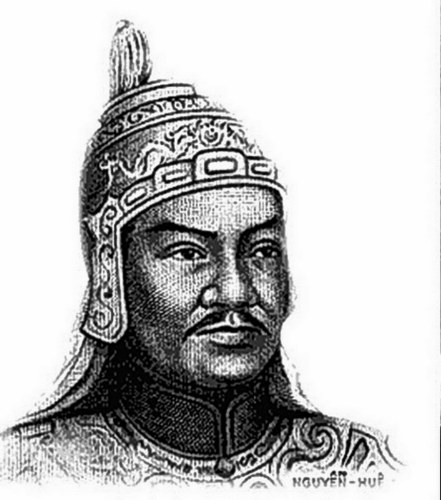 Vua Quang Trung 
(Nguyễn Huệ)
Vua nào tập trận đùa chơiCờ lau phất trận một thời ấu thơ?
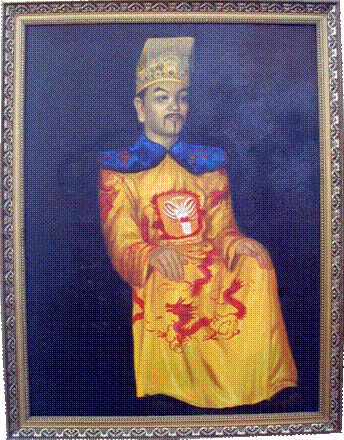 Đinh Tiên Hoàng 
(Đinh Bộ Lĩnh)
Dẹp loạn 12 sứ quân
Vua nào thảo Chiếu dời đô?
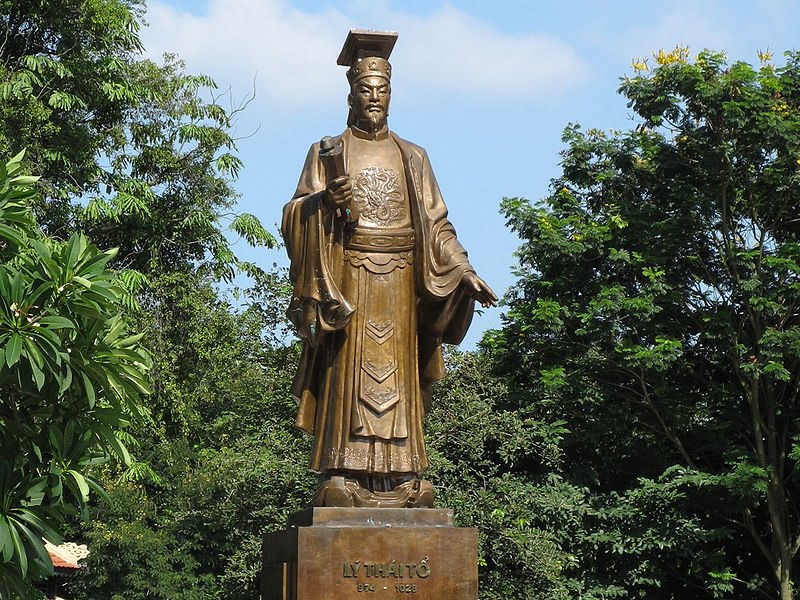 Lý Thái Tổ 
(Lý Công Uẩn)
Vua nào chủ xướng Hội thơ Tao Đàn?
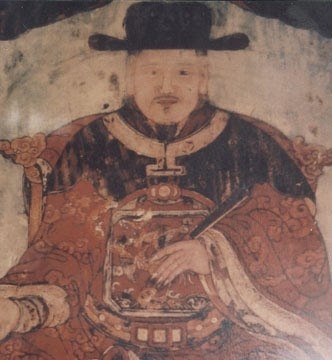 Lê Thánh Tông 
(Lê Tư Thành)